EINFOSE
http://einfose.ffos.hr/
Introduction to the Scientific Method
Juanjo Boté| RMIS
Introduction
Do you know what is a Scientific Method ?
Juanjo Boté, 2018
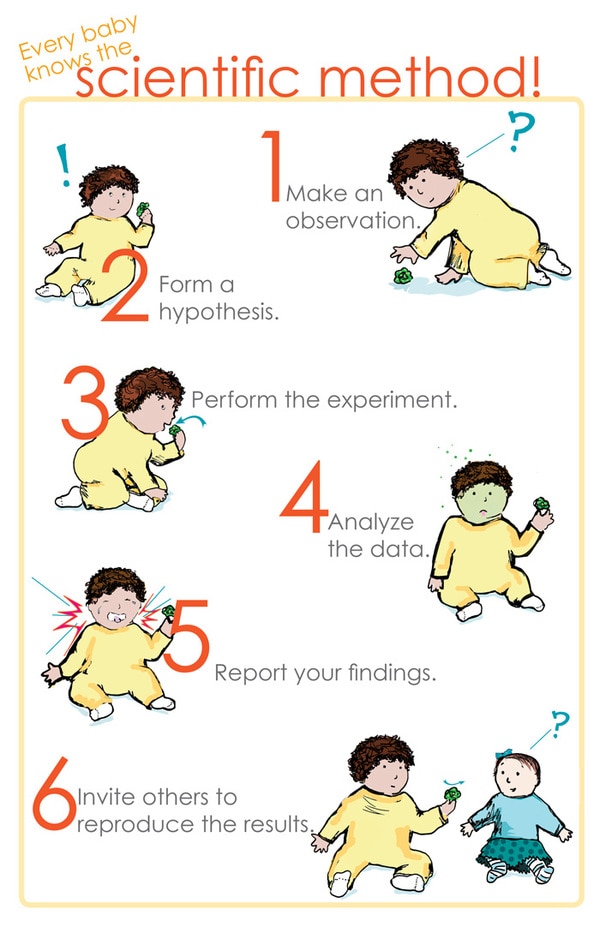 Scientific Method
Juanjo Boté, 2018
Basic Concepts Related with Scientific Research
Concepts Related with Scientific Research
Scientific  method
Inquiry
Science
Concepts
Juanjo Boté, 2018
Research
Theory
Method
Science
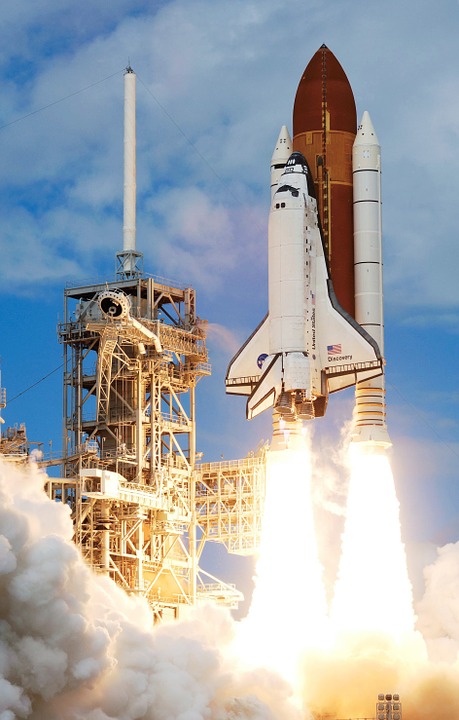 Building and organizing knowledge 
Testable explanations
Predictions about the univers
Juanjo Boté, 2018
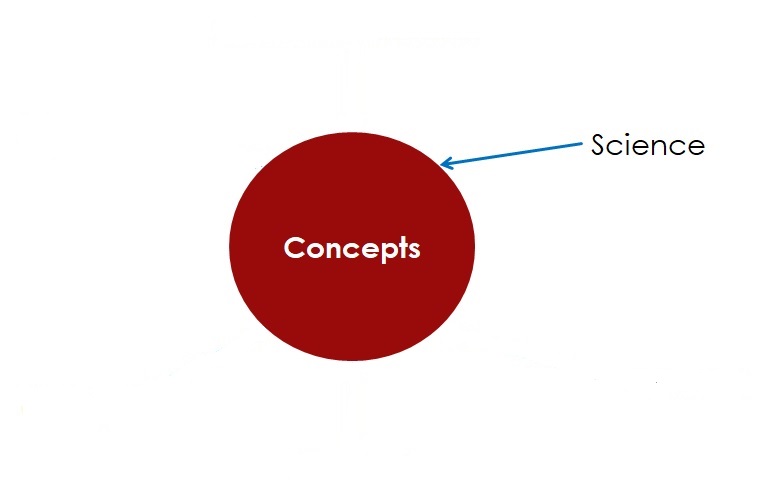 Science
Natural Science
Natural phenomena
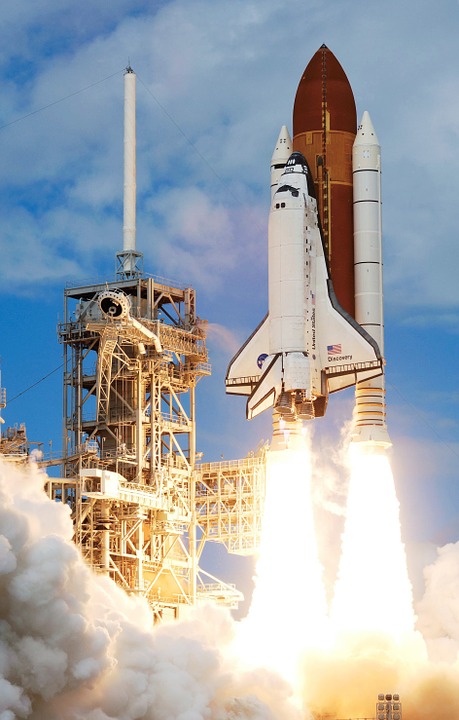 Life Science
Physical Science
Chemistry, Astronomy, Earth Science
Formal Science
Formal systems
Juanjo Boté, 2018
Maths, Computers, Information theory
Social Science
Concerned with society and the relationships among individuals within a society
Archaeology, Economics, Information Science
Cause-and-effect relationship
Lecture
Peter
Laura
Helpful
Not helpful
Not helpful
Helpful
Juanjo Boté, 2018
Research
Laura
Peter
Not Interesting
Interesting
Not Interesting
Interesting
Cause-and-effect relationship
Variables are correlated

Cause comes before the effect

No other variables to explain the effect
Juanjo Boté, 2018
B
A
Induction vs. deduction
Inductive reasoning 
moving from specific observations to broader generalizations, theories and patterns
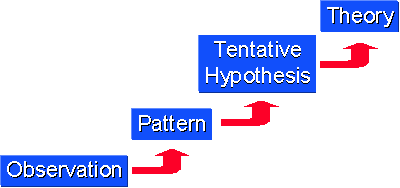 "bottom up" approach
begin with specific observations and measures
Juanjo Boté, 2018
Deductive reasoning
from the more general to the more specific
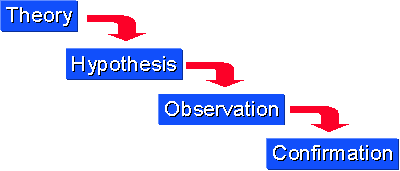 more narrow in nature and is concerned with testing or confirming hypotheses
Research
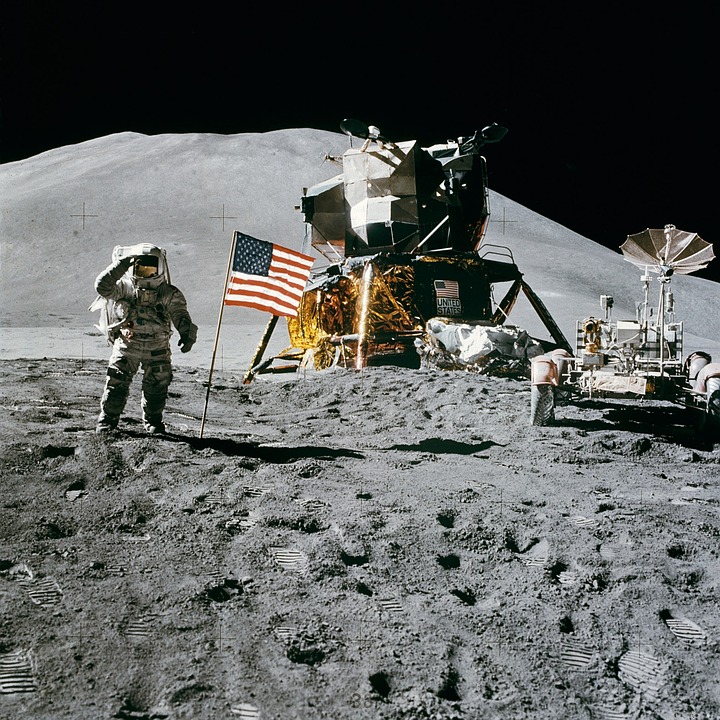 Investigation or experimentation aimed at the discovery and interpretation of facts, revision of accepted theories or laws in the light of new facts, or practical application of such new or revised theories or laws
Juanjo Boté, 2018
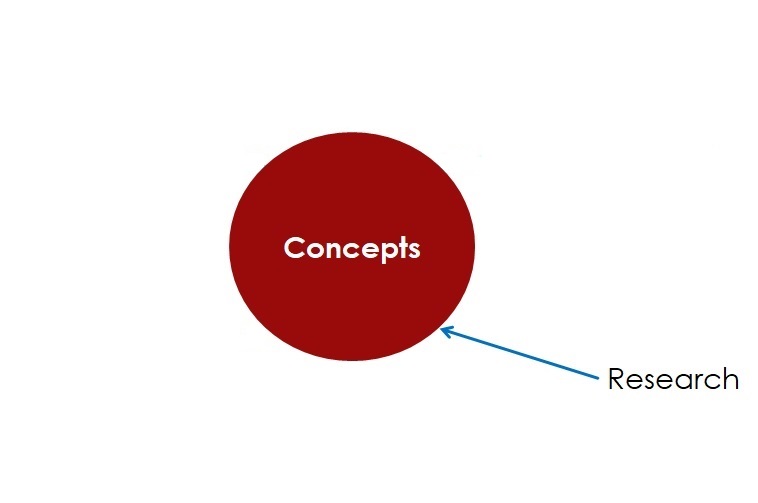 “Merriam-Webster”
Types of research
Exploratory
Descriptive
Explanatory
Quantitative vs. qualitative
Juanjo Boté, 2018
Types of research - Exploratory
We use exploratory research when the subject is very new
To explore the research questions.
Does not offer a final solutions to an existing problem.
Explores a range of causes and alternative options for a solution.
Usually a problem has been clearly defined
Juanjo Boté, 2018
Disadvantages
Advantages
Generates qualitative information
Biased analysis
Useless in decision making
Permits changes
Permits lead futures research
Save resources in certain stages
Types of research - Descriptive
A study designed to depict participants in an accurate way
Observational


Case study


Survey
View and record participants
Juanjo Boté, 2018
In-Depth study a group of individuals
Interviews or question with individuals
Types of research - Explanatory
A problem which was not well researched before, generates operational definitions and provides a better-researched model.
Starting with a general idea.
Help us in understanding the problem more efficiently.
Juanjo Boté, 2018
Literature Research
Focus Group Research
Case Analysis Research
Types of research – Quant. vs Qual.
Quantiative research
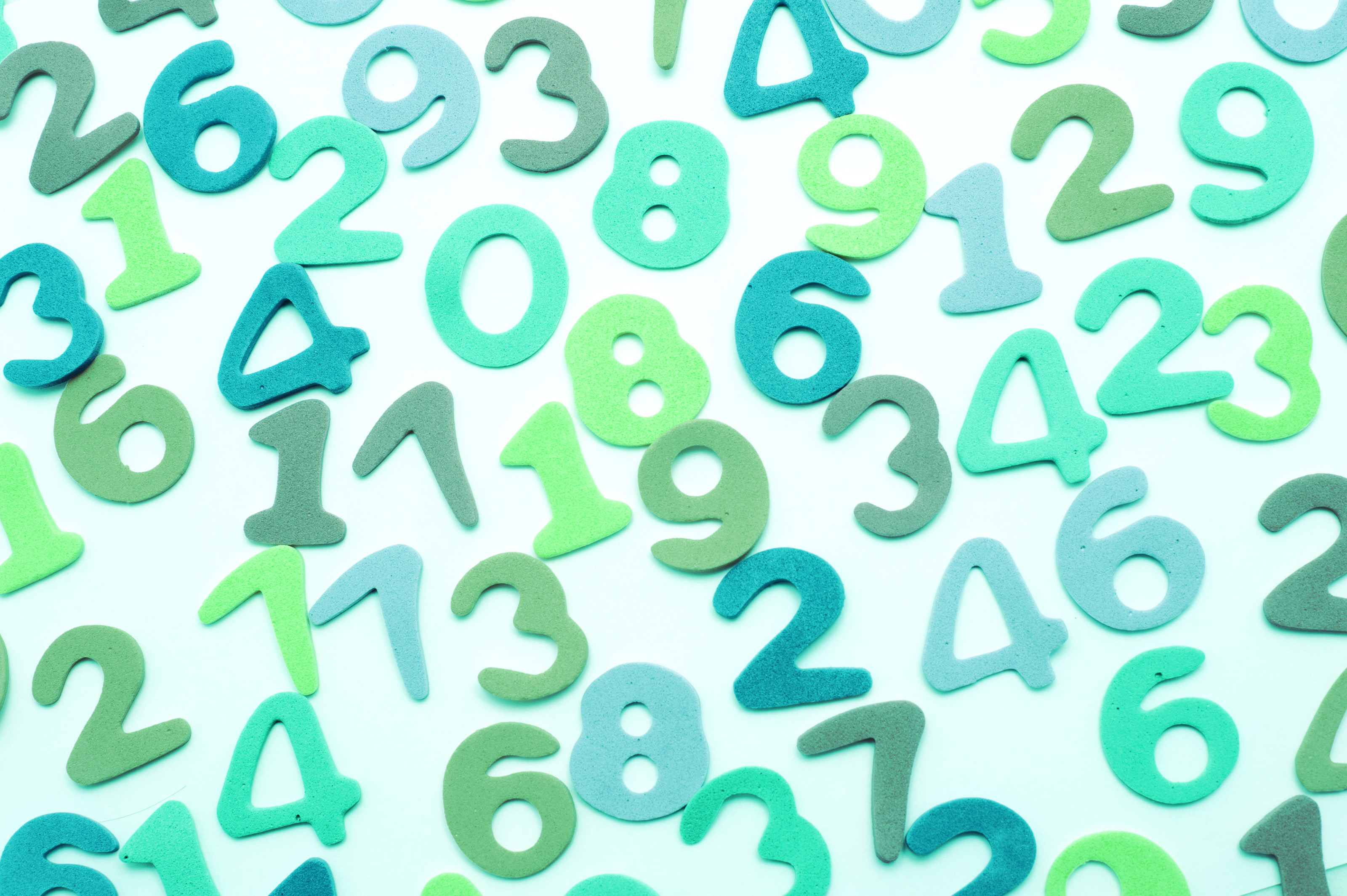 Research applying statistics, mathemathics or computational techniques
Juanjo Boté, 2018
Most used on new researchers
Qualitative research
Method of observation to gather non-numerical data
Types of research – Quant. vs Qual.
Quantitative research
Qualitative research
Measure Objective facts
Focus on variables
Separate theory and data
Many cases, subjects
Statistical analysis
Construct social reality, cultural meaning
Focus on interactive processes, events
Theory and data fused
Few cases, subjects
Thematic analysis
Juanjo Boté, 2018
Method
A systematic procedure, technique, or mode of inquiry employed by or proper to a particular discipline
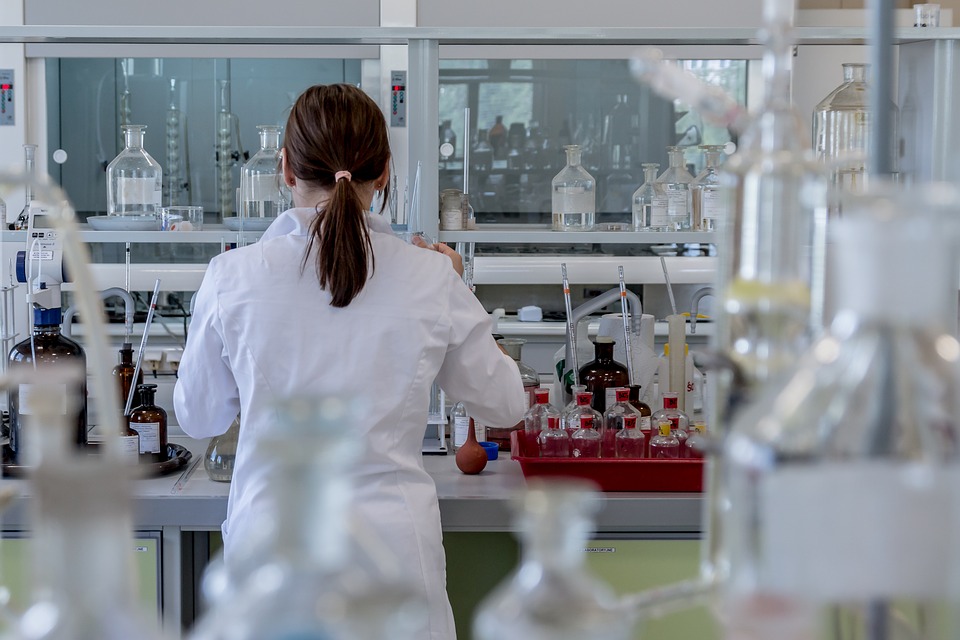 “Merriam-Webster”
Juanjo Boté, 2018
Methodology
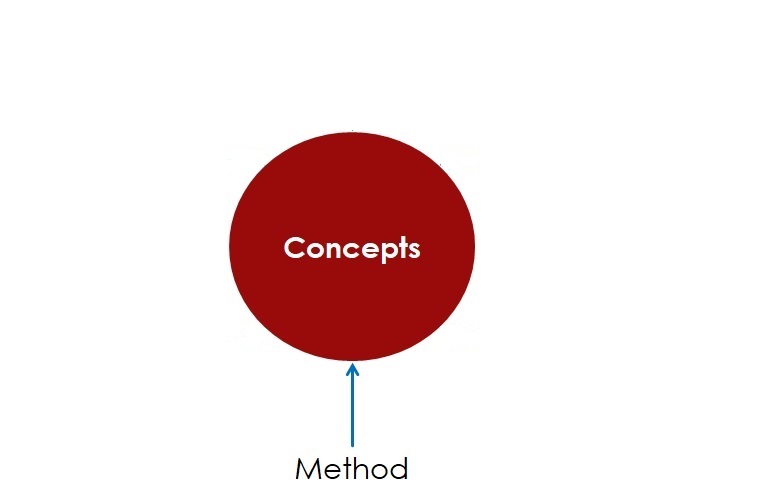 Social organizational context
Philosophical assumptions
Ethical principles
The political impact
Means understanding the entire research project
Theory
“It must accurately describe a large class of observations on the basis
of a model which contains only a few arbitrary elements, and it must make definite predictions about the results of future observations”
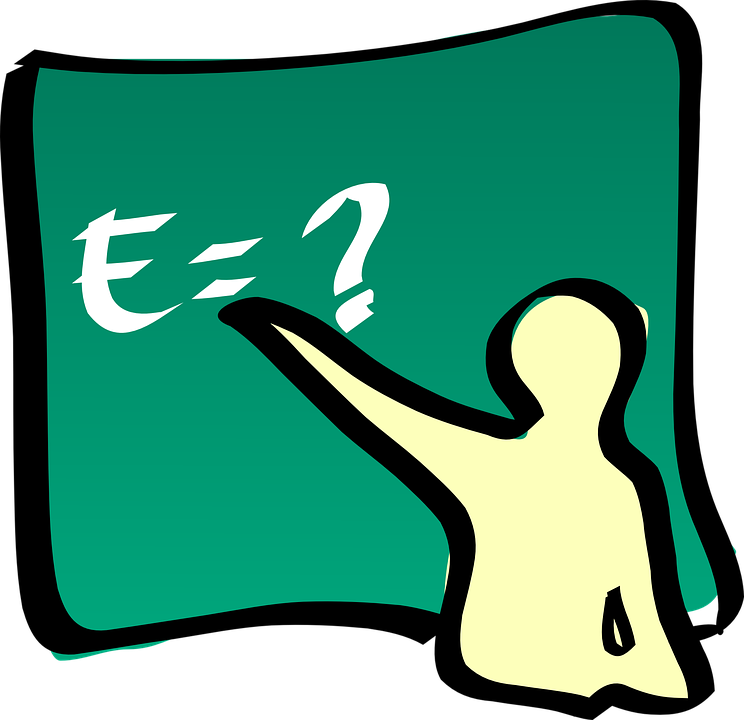 Juanjo Boté, 2018
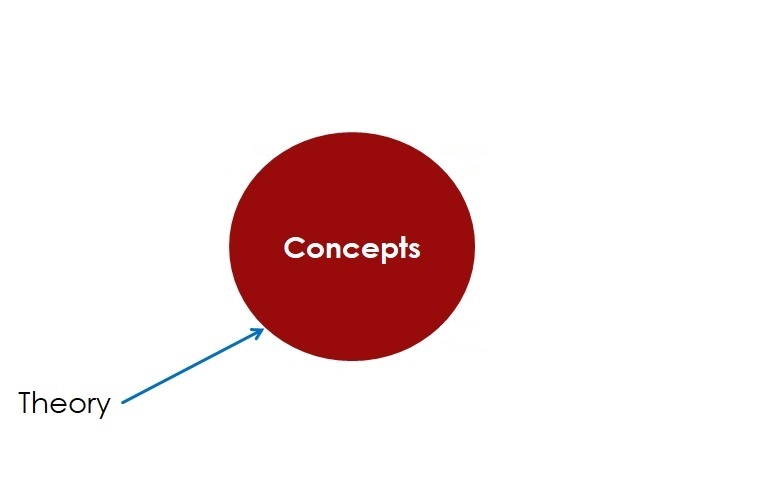 Stephen Hawking
Inquiry
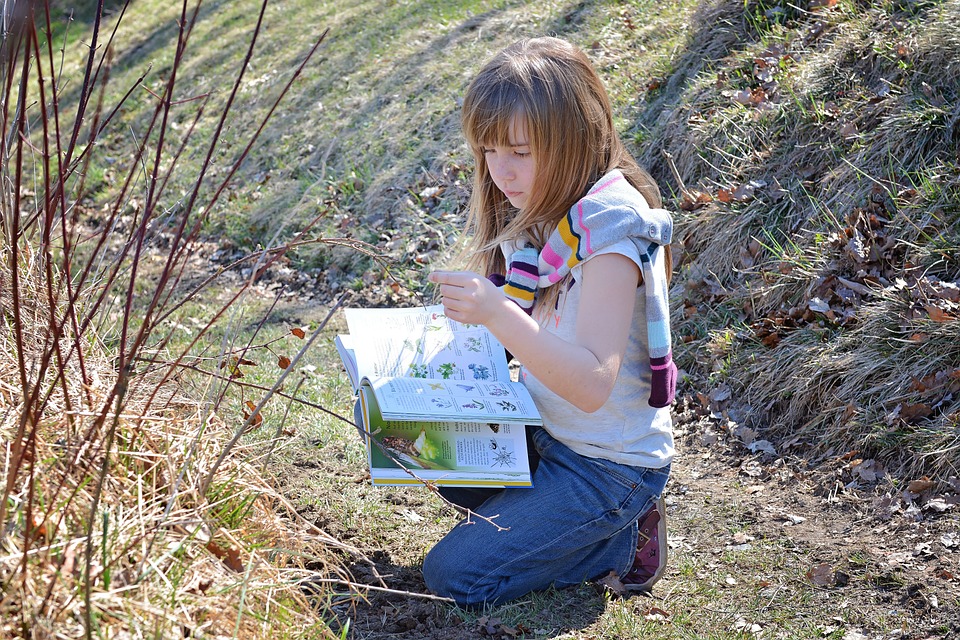 Examination into facts or principles
Juanjo Boté, 2018
Inquiry refers to an understanding that research is iterative
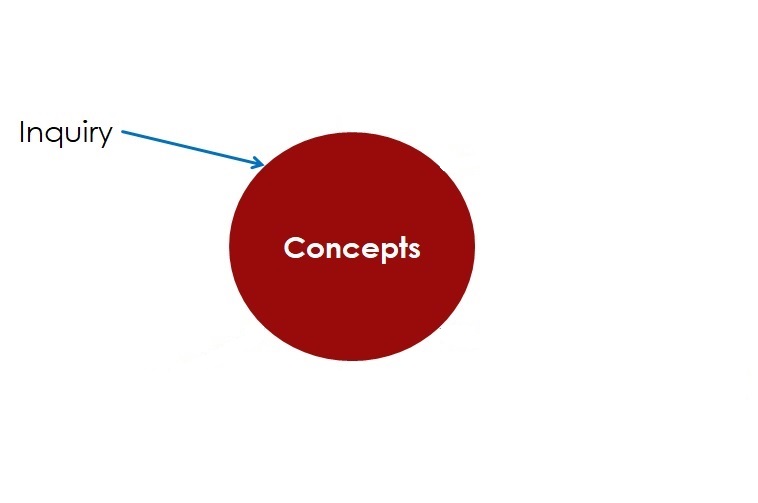 Scientific Method
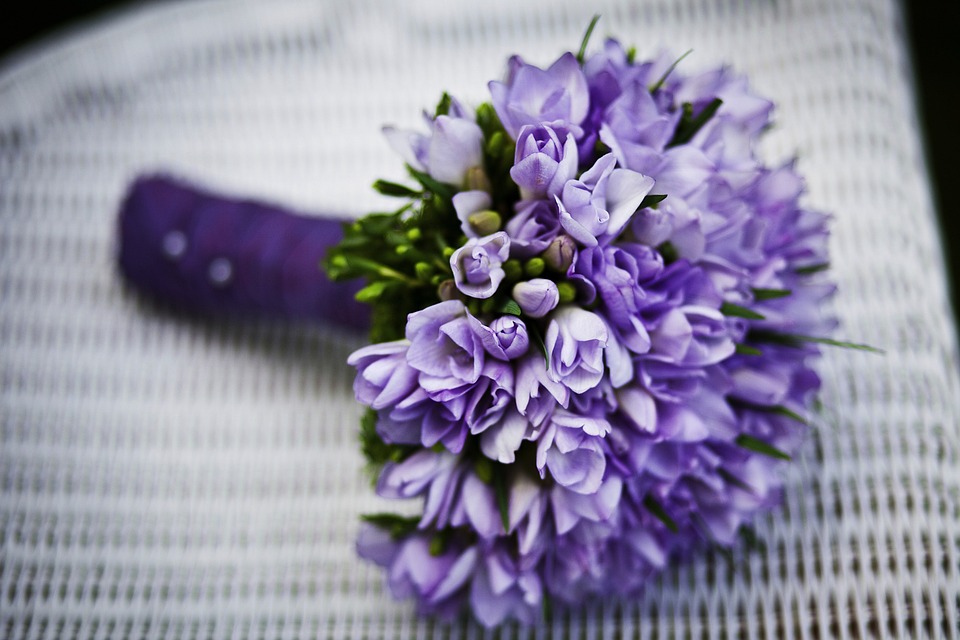 Principles and procedures for the systematic pursuit of knowledge involving the recognition and formulation of a problem, the collection of data through observation and experiment, and the formulation and testing of hypotheses
Juanjo Boté, 2018
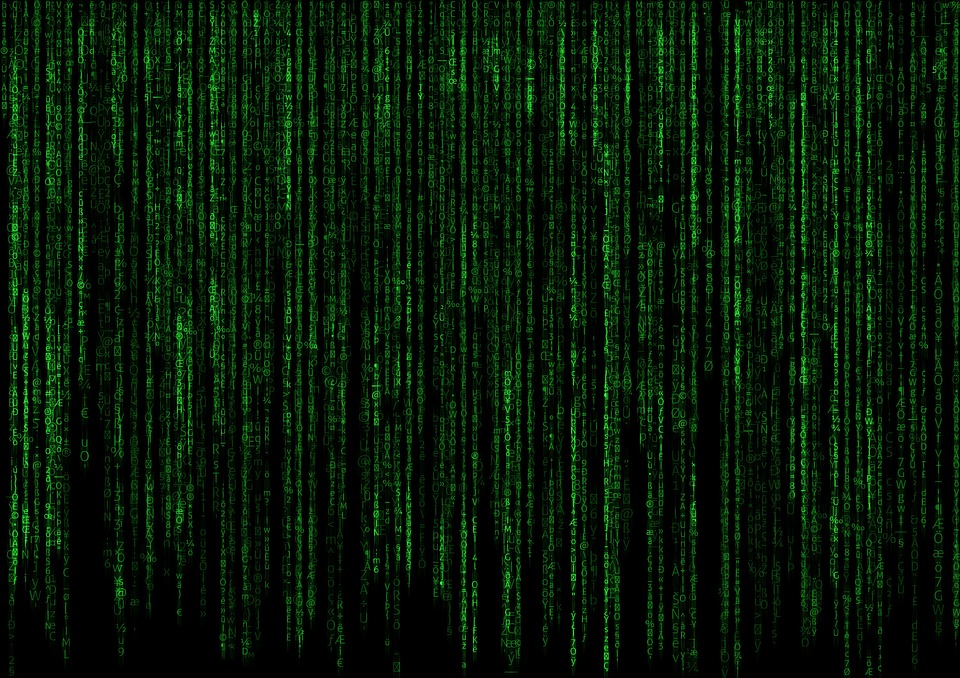 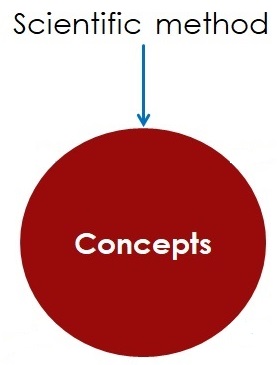 Scientific Method
Make Observations
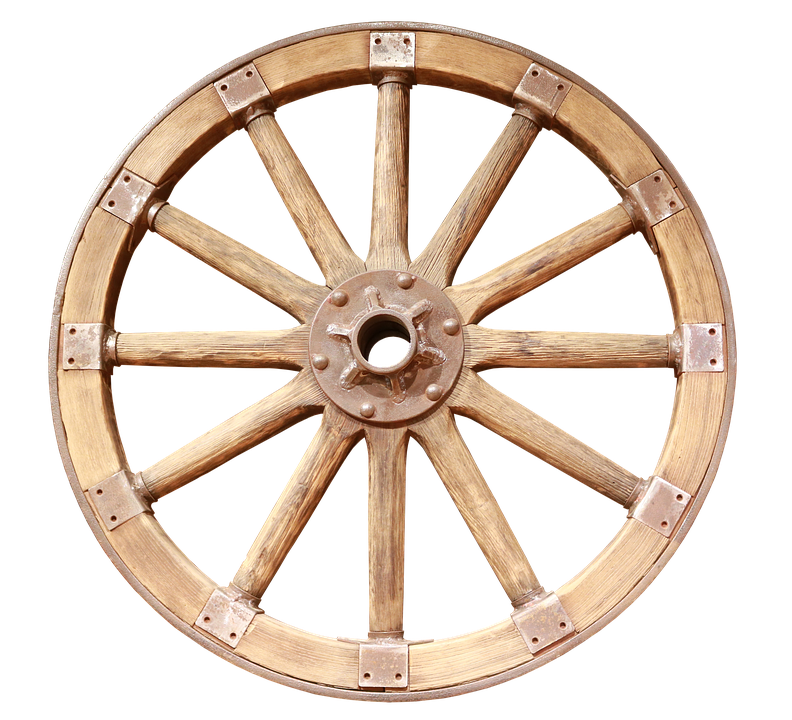 On-going process
Develop 
Theories
Questions to research
Juanjo Boté, 2018
Gather Data
To test predictions
Formulate Hypothesis
Develop predictions
Description of the Research Question and Hypothesis Building
Research design
Select a topic and  narrow it into a focused research question
Quantitative or qualitative?
Different perspectives – not one
Quantitative  validate a hypothesis  T or F  linear and logic research path
Juanjo Boté, 2018
Qualitative  generate a new hypothesis  non linear research path
Research design
Some topics are fit better into qualitative. Other into quantitative
Qualitative use data to narrow the focus
Quantitative must focus without data
Juanjo Boté, 2018
No design is perfect.
Time
Access to resources
Cost
Limitations
Research question
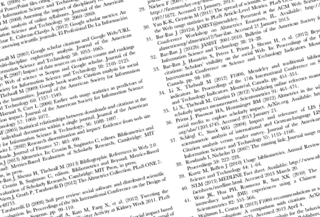 Must be focused
Juanjo Boté, 2018
It’s a different approach
Types of research questions
How many students use their college library during specific time periods?
What are the subject majors of the users of a college library?
Juanjo Boté, 2018
Variables
A variable is a concept that varies.

It may multiple values.
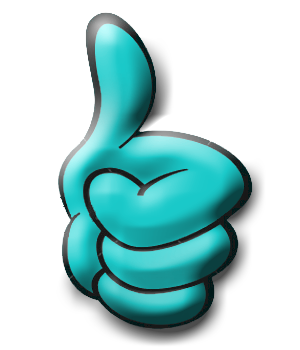 gender
male
female
Juanjo Boté, 2018
age
14
number of robberies
Variables
A variable is a concept that varies.

It may multiple values.
Its result comes from another variable
• Dependent variable
  
• Independent variable
Juanjo Boté, 2018
Its result acts on something
Z = a + b
Variables - examples
Library design influences on user behavior and satisfaction
Independent
Dependent
Juanjo Boté, 2018
Book selection and book collection usage in academic libraries.
Independent
Dependent
Hypothesis
A causal hypothesis is a proposition to be tested or a tentative statement of a relationship between two variables
Newman p. 182
“Is used when a research is new”
Hypothesis is linked with a research question
Juanjo Boté, 2018
Null hypothesis
No effect on the variables
independent variable has a significant effect on a dependent variable
Alternative hypothesis
Double-barreled hypothesis
Not clear the effect. Poorly designed
Conditions for a hypothesis
“The process starts with a set of specific facts or observations, which the researcher is attempting to explain”
Generalizability, or universality

Testable

Compatibility with existing knowledge

Invariability

Causality
Juanjo Boté, 2018
Not always posible in Social Sc.
Connway & Powell, p. 52
Hyphotesis
Working or research hypothesis
Final hypothesis
Particular hypothesis
Causal hypothesis
Alternative hypothesis
Null hypothesis
Inductive hypothesis
Deductive hypothesis
Nondirectional hypothesis
Directional hypothesis
Multivariate hypothesis
Bivariate hypothesis
Univariate hypothesis
Juanjo Boté, 2018
Connaway & Powell, p. 52
Sample of hypothesis
Pumpkins watered with liquid Vitamin A grow faster than pumpkins watered with liquid Vitamin B
Juanjo Boté, 2018
Correlation vs. Causation
Casuality
“A type of theoretical explanation about why events occur and how things work expressed in terms of causes and effects or as one factor producing certain results.”
Juanjo Boté, 2018
Neuman, 2014, p.74
Causality requirements
• In order to have a “cause and effect” relationship between two variables:
The two must correlate (correlation)
The cause must come before the effect (time order)
The effect cannot be explained by a third variable (spuriousness)
Juanjo Boté, 2018
Babbie, 2013, p. 95
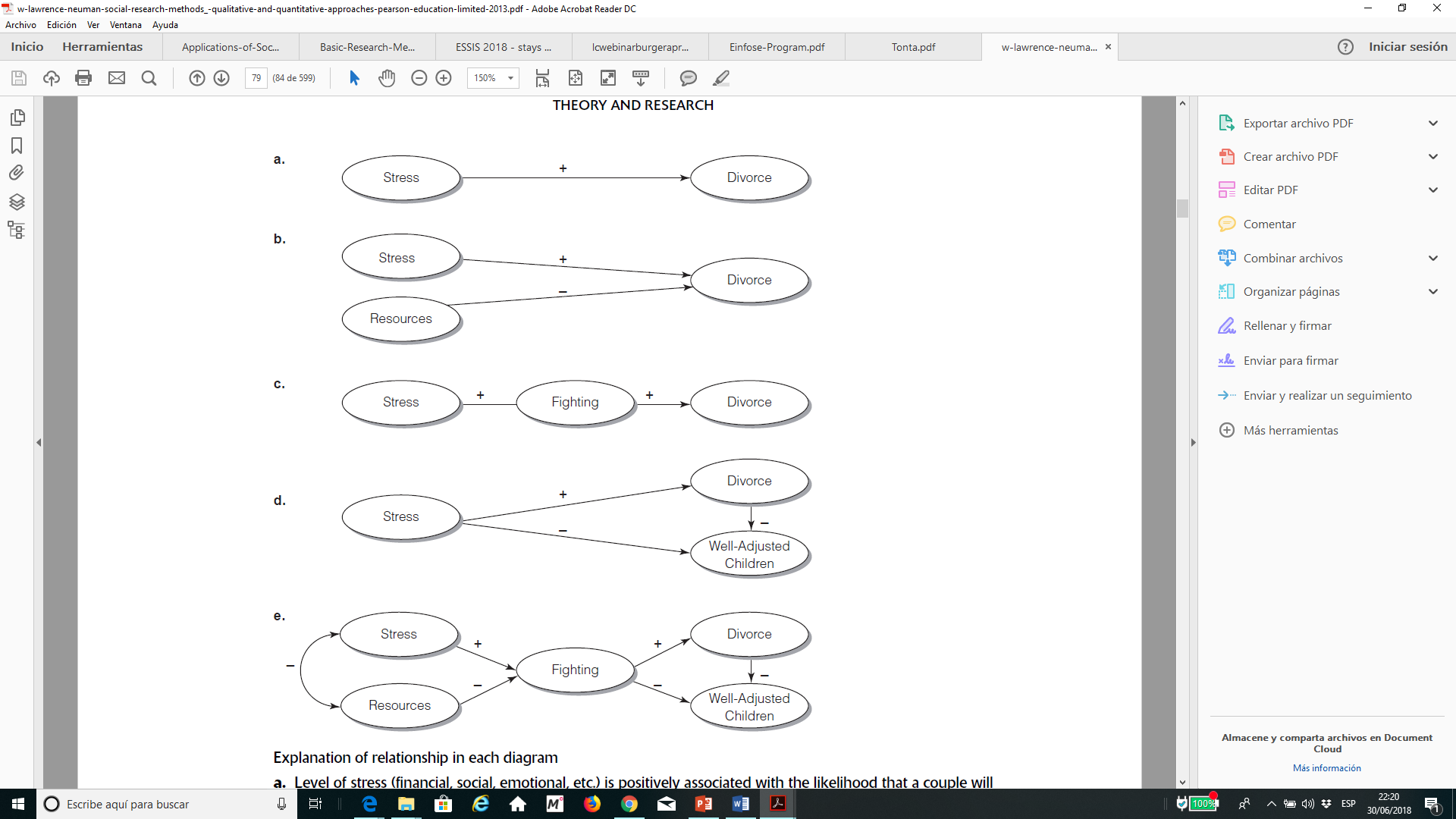 Causation
Juanjo Boté, 2018
Neuman, p. 79
Criteria of Causation
Minimal conditions needed to establish a causal relationship between two items
Juanjo Boté, 2018
“poverty causes crime”

“Weakening societal morals causes divorce to increase”.
Correlation
Correlation has a specific technical meaning and there are certain statistical requirements for it.
It indicates the strength of association…usually statistically.
Juanjo Boté, 2018
Types of explanation - Nomothetic
Nomothetic: Relies heavily on causal laws and lawlike statements and interrelations
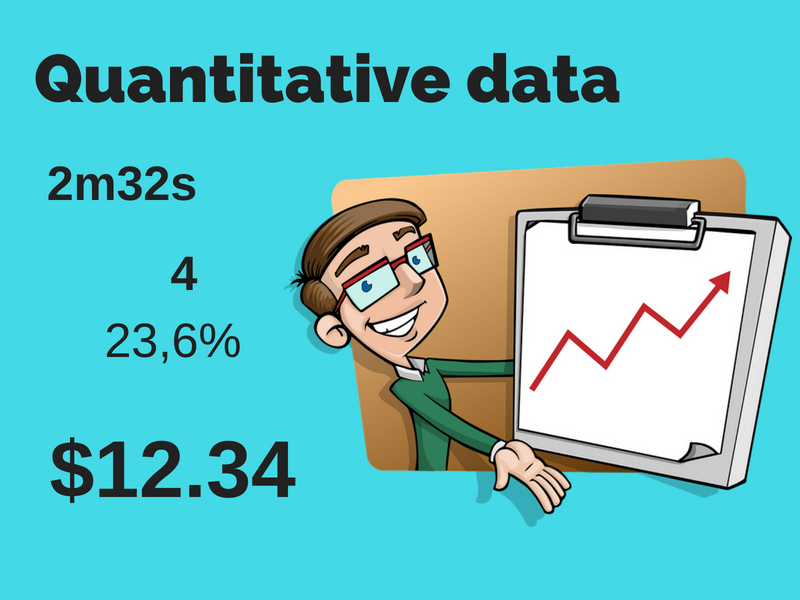 To explain a class of situations or events rather than a single one.

General understanding of a case.
Juanjo Boté, 2018
Statistical patterns describing facts
Types of explanation - Idiographic
Idiographic:  

 It is rich in detailed description and limited in abstraction
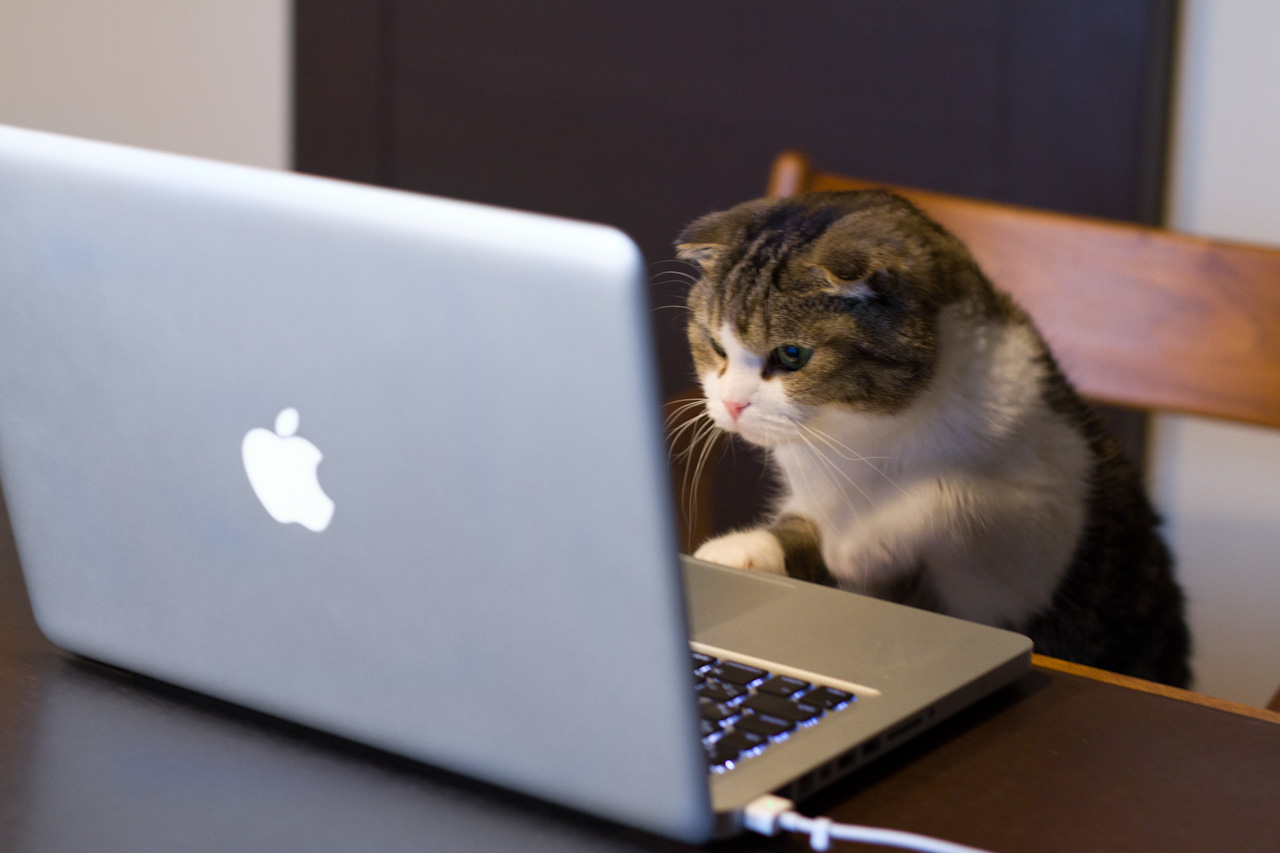 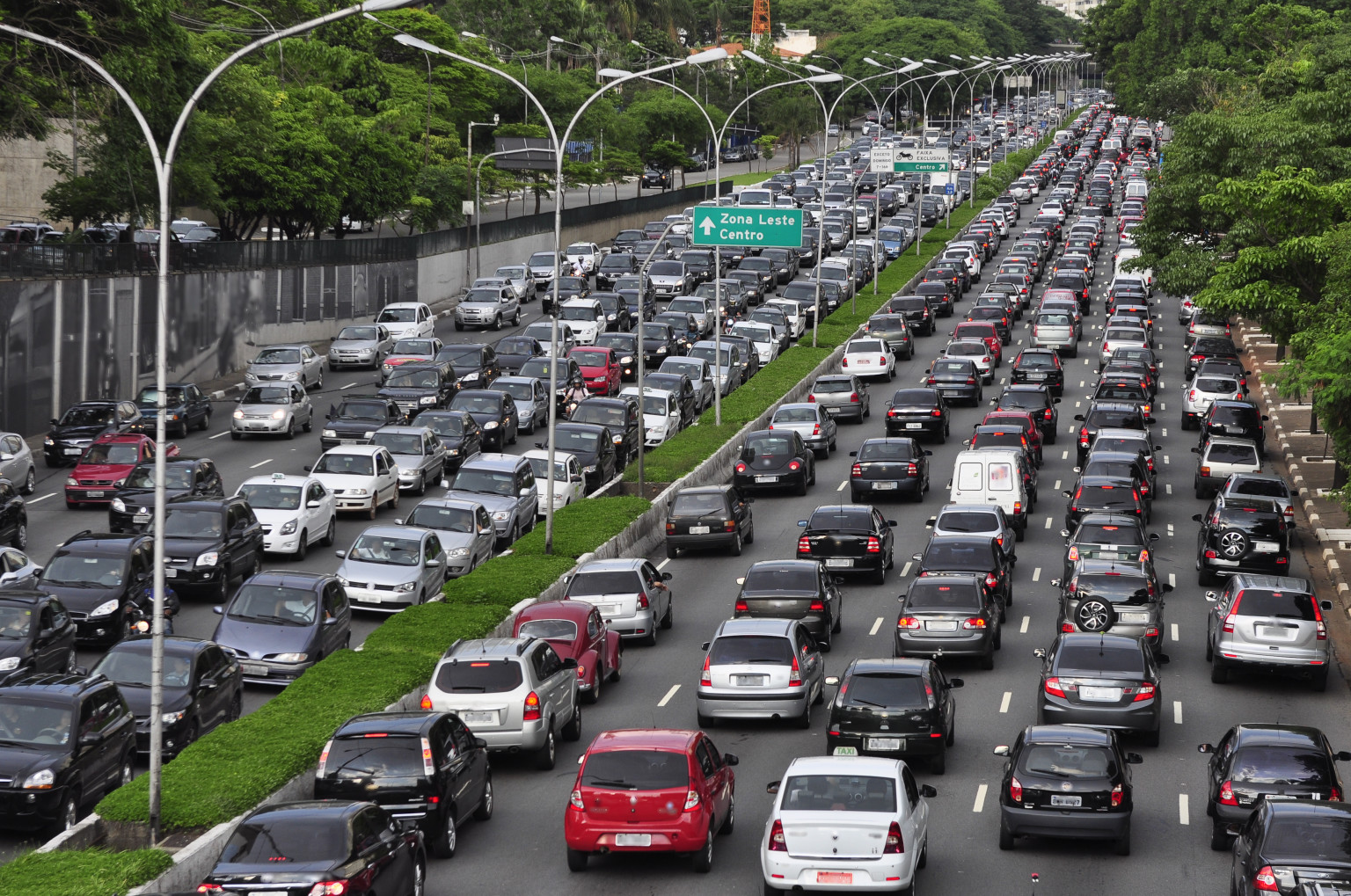 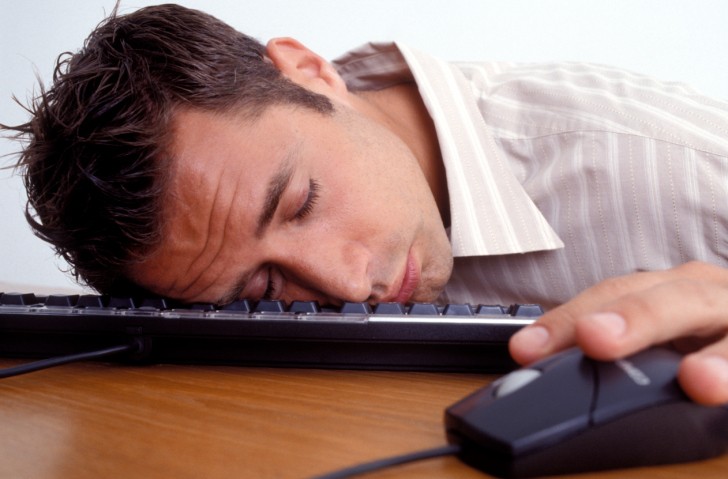 Juanjo Boté, 2018
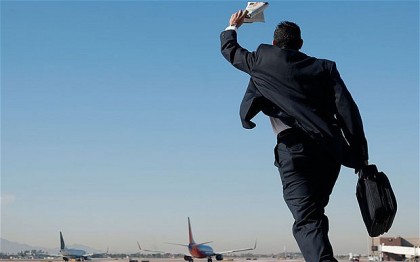 Esta foto de Autor desconocido está bajo licencia CC BY-NC-SA
Conceptualization, Operationalization and Measurement
Juanjo Boté, 2018
Levels of measurement - Scales
Nominal
Ordinal
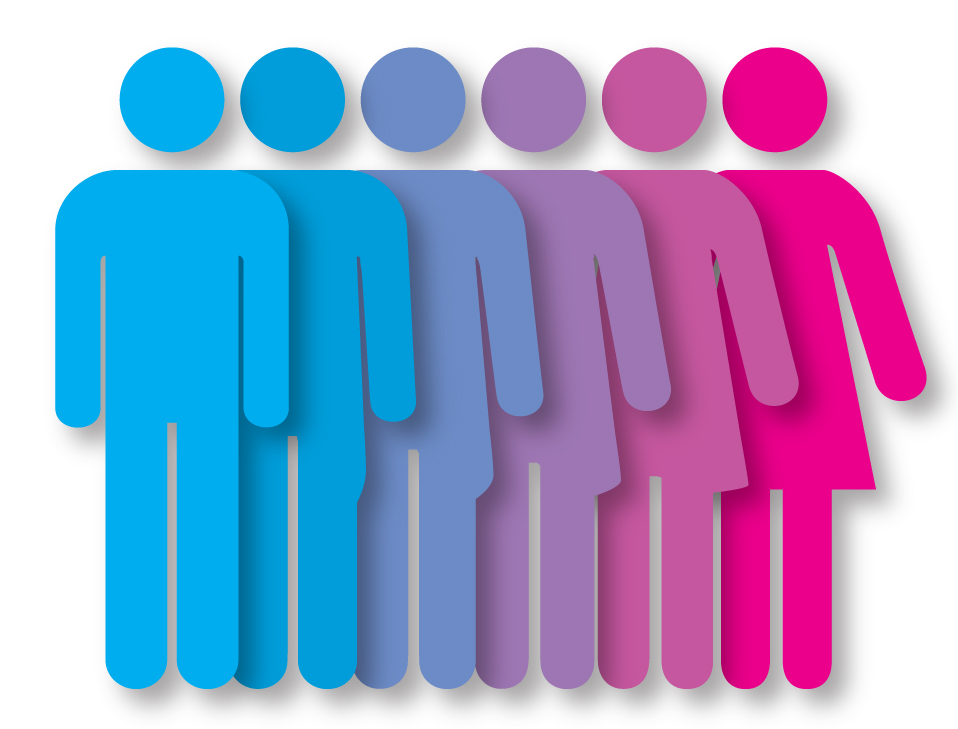 Social class, prejudice, etc
>, >=, <, <=
Juanjo Boté, 2018
Gender: Male, Female
Ratio
Interval
IQ, degrees of temperature
Age, income, number of times married
Validity and reliability
Research is valid when the conclusions are true

Research is reliable when findings are repeteable
Juanjo Boté, 2018
Reliability
The design of a research study is reliable when its findings are
repeatable or replicable and generalizable beyond the one study
Juanjo Boté, 2018
Adapted from Connaway, p. 65
Reliability sample
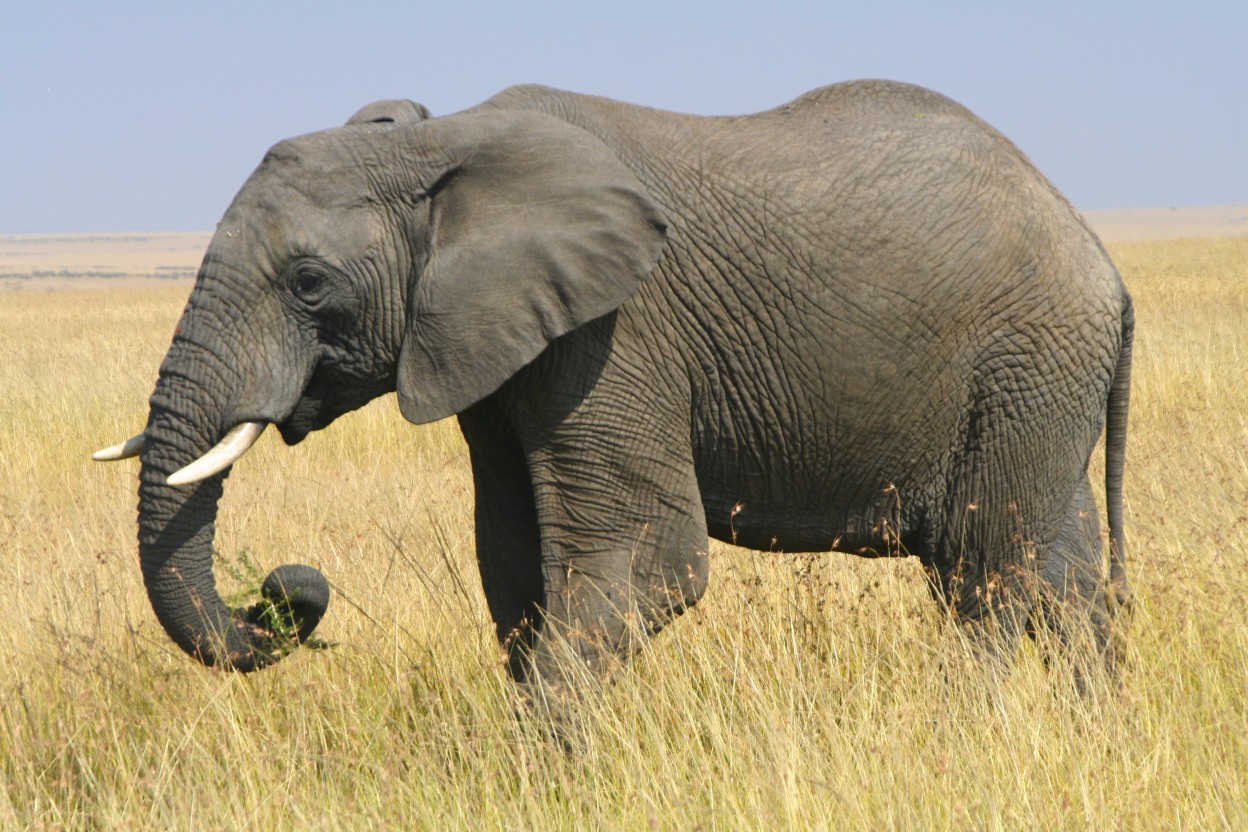 Weigth ?
Juanjo Boté, 2018
1 – 2000 kg

2 -  3000 kg
Not reliable
Reliability sample
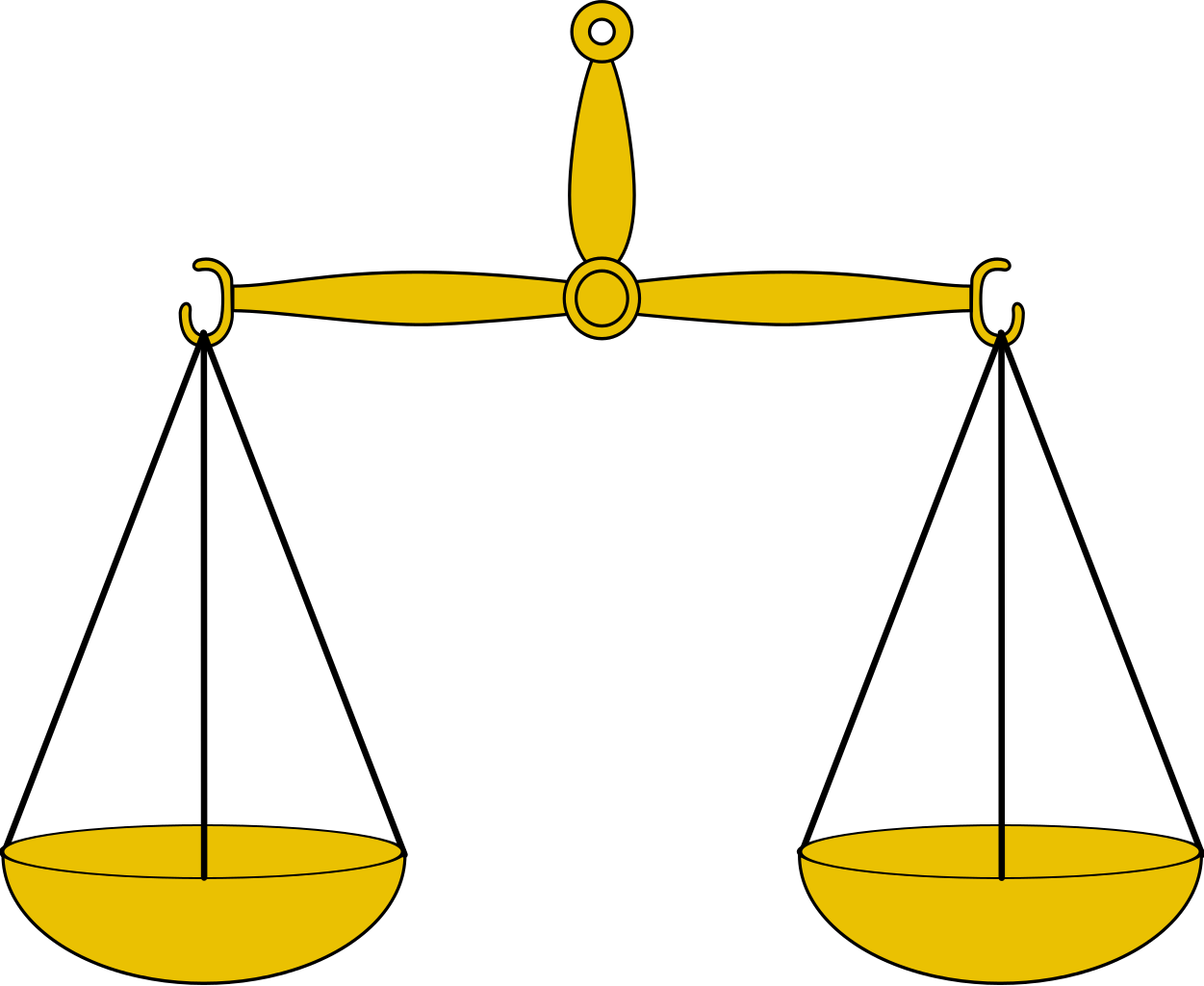 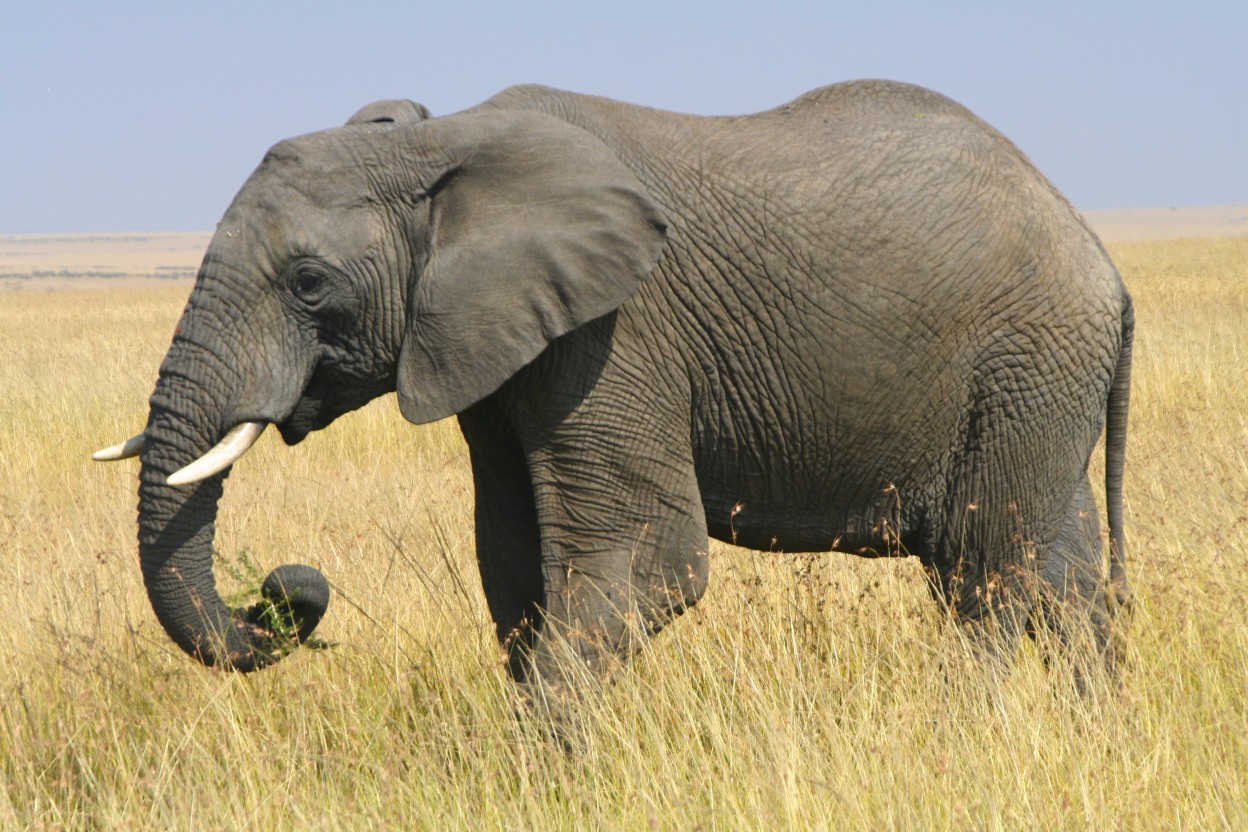 Juanjo Boté, 2018
1 – 3000 kg

2 -  3000 kg
Not reliable
Questions to be considered…
Validity in measurement
Content validity represents the degree to which an instrument measures a specific content area.
Mathematical test: addtition …
Juanjo Boté, 2018
Logical validity
Item validity reflects whether the items of the instrument or test actually represent measurement in the intended content area.

“ Does a question about the Library of Congress classification scheme in fact measure a student’s understanding of how materials are arranged in a library’s collection?”
Validity and reliability
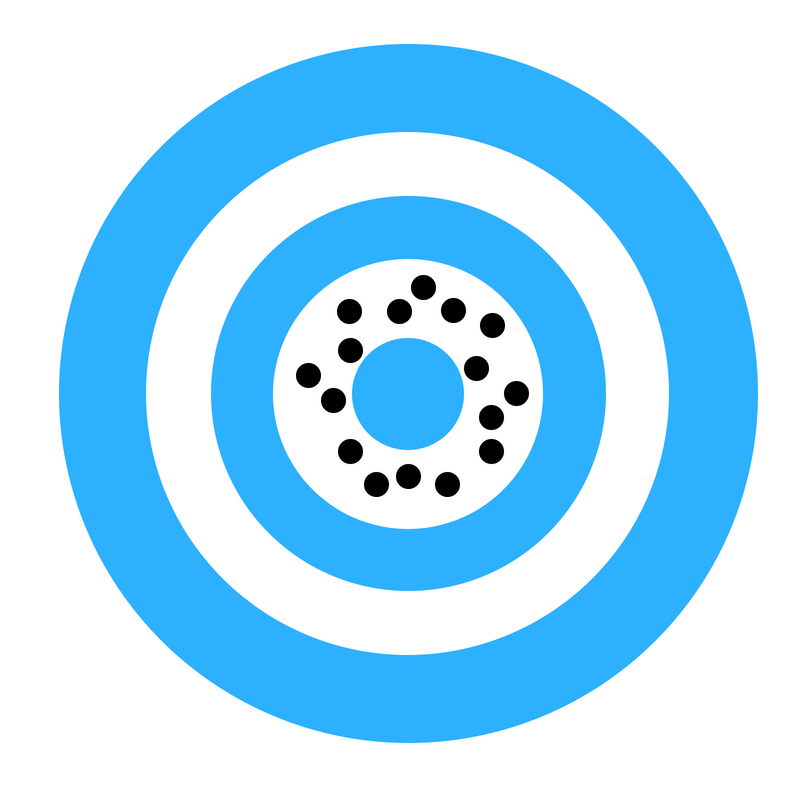 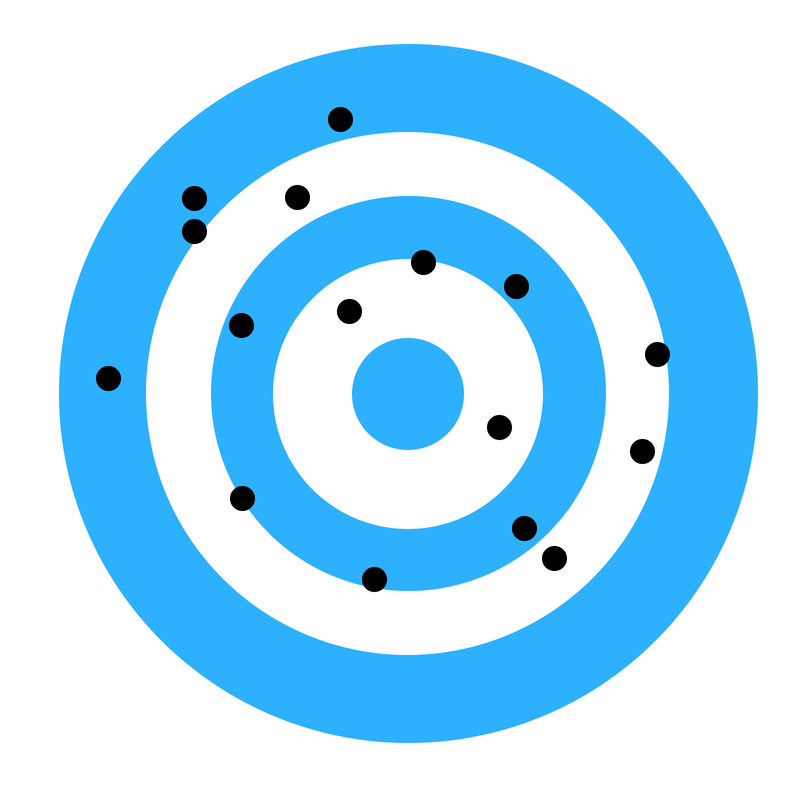 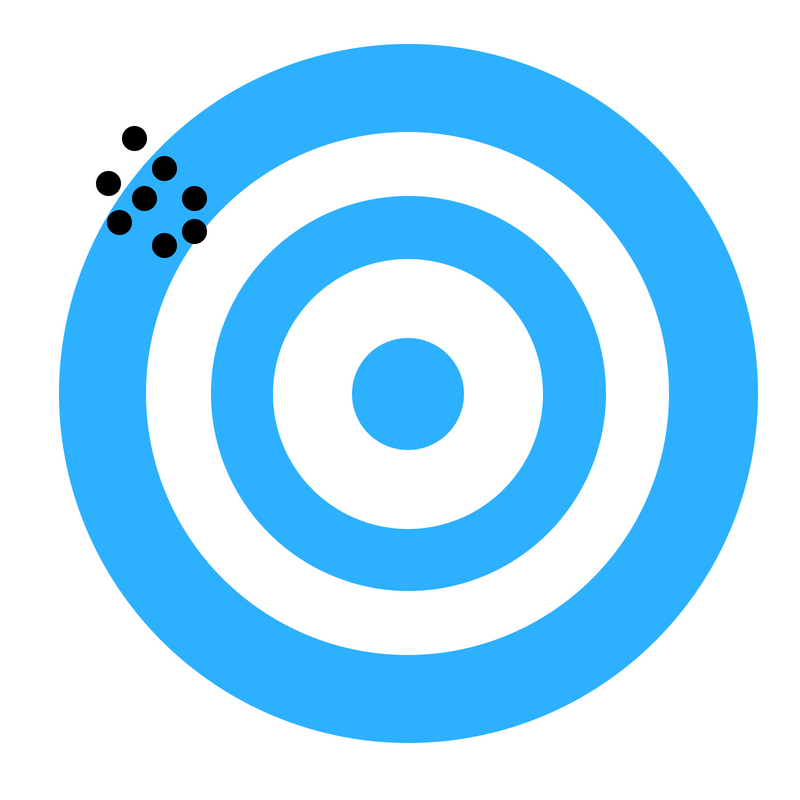 Juanjo Boté, 2018
Reliable, not valid
Valid, not reliable
Reliable, Valid
Instructor’s contact information
Juanjo Boté, 2018